Decisions: If Else Statements
CPSC 217: Introduction to Computer Science for Multidisciplinary Studies I
Winter 2023
Jonathan Hudson, Ph.D.
Instructor
Department of Computer Science
University of Calgary
January 9, 2023
Copyright © 2023
Conditions in Python
Decision making/branching constructs in Python:
If
If-else
If-elif-else
Conditions in Python
Decision making/branching constructs in Python:
If
If-else
If-elif-else 

If-elif
If-elif-elif…-elif

If-elif-else
If-elif-elif…-elif-else
if
Condition flowchart
if
Execute a statement(s)
True
Question?
False
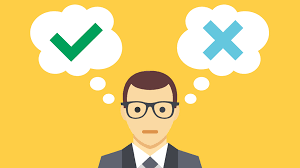 Remainder of
the program
“if” statement format
The logical expression is evaluated
If True, the indented statements that follow are executed
If False, the indented statements that follow will not be executed
The program continues


if (logical expression):
Body
if age <= 17:
        print ('You are underage!')
Note: Indenting the
body is required!
Using if
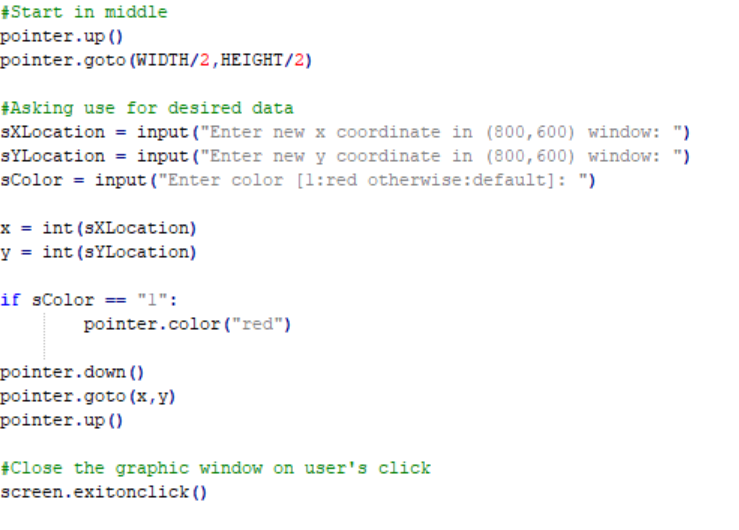 else
If-Else statement
if
Execute a statement(s)
else: Execute other statement(s)
False
True
Question?
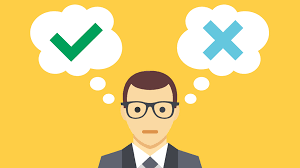 Remainder of
the program
if-else format
if (logical expression):
	body of ‘if’
else:
	body of ‘else’

remainder of the program
Example for if-else
if (grade >= 50):
	letterGrade = 'P'
	print ('You pass!')
else:
	letterGrade = 'F'
	print (‘You did not pass.')

print ('Thank You!')
Indentation
Using if-else
elif
else if
if-elif-else format
if (logical expression):
	body of ‘if’
elif (logical expression):
	body of ‘elif’
else:
	body of ‘else’

remainder of the program
if –elif-else
if
Execute a statement(s)
True
Question?
False
elif
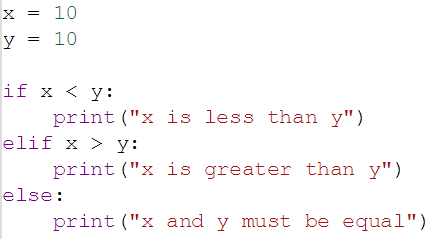 Execute a statement(s)
True
Question?
False
else: Execute other statement(s)
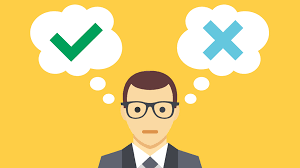 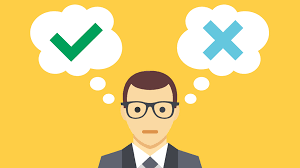 Remainder of
the program
Using elif
What is the output if grade is 97?
Multiple ‘ifs’ may not work for
some problems.
Using elif
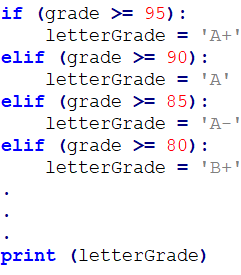 What is the output if grade is 97?
Multiple ‘ifs’ may not work for
some problems.
if-elif-else provides the result.
Using if elif else
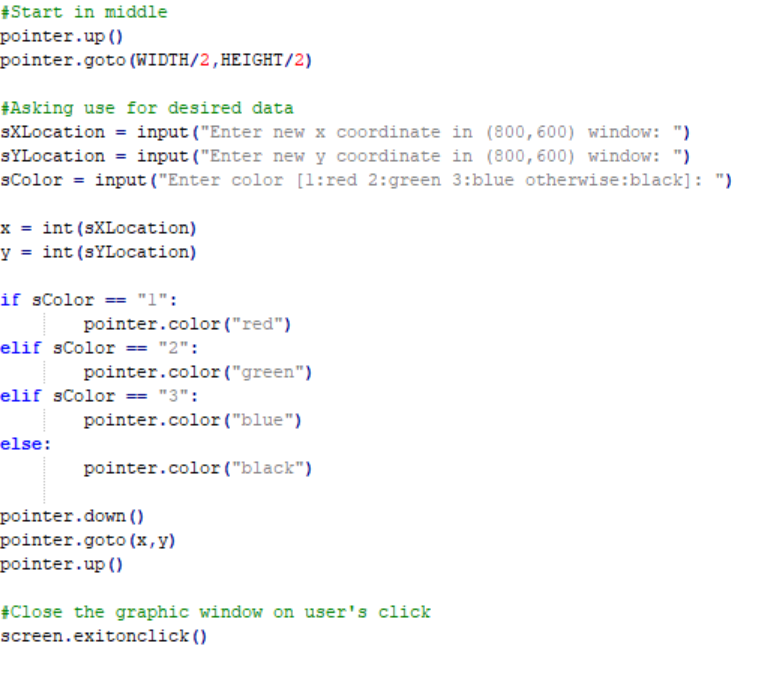 if-elif-else
You can always have an ‘if’ without ‘elif’ or ‘else’
You can’t have ‘elif’ without ‘if’ first
You can’t have ‘else’ with ‘if’ or ‘elif’ ahead
You can only have one ‘if’ (in a chain)
You can only have one ‘else’ (in a chain)
You can have as many ‘elif’ as you desire (in middle of chain)
Nesting
Nesting
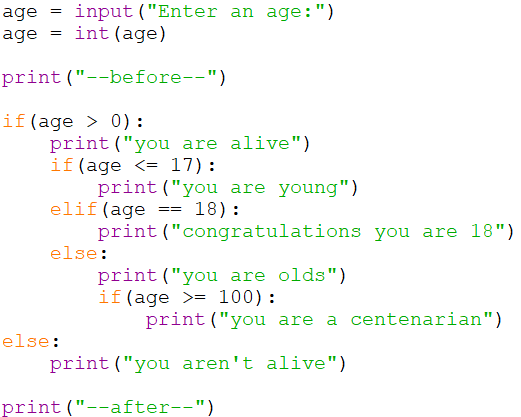 Scope
Scope
Namespace - is a declarative region that provides a scope to the identifiers (the names of types, functions, variables, etc.) inside it.

Whenever you declare a variable it exists within a namespace 
Whenever python sees you use a variable is looks with this storage area for the variable name you use and finds out what it is attached to

dir() returns to use all the things in the current namespace
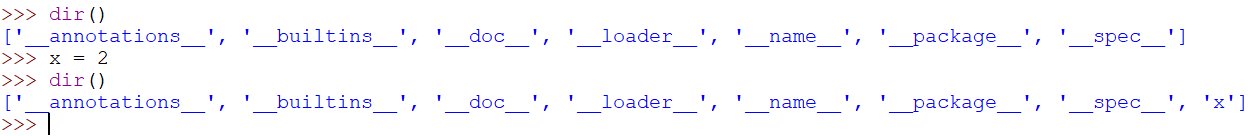 Scope
The variables of 
	a = 2 , b = 3 , B = 4 , this = 10 , avacodo = 42
Would create variables of name a,b,B,this,avocado in the namespace (all of these will have the type int)
Python decides types for us (implicitly) based on what we put in

We can delete things from it using del <name>
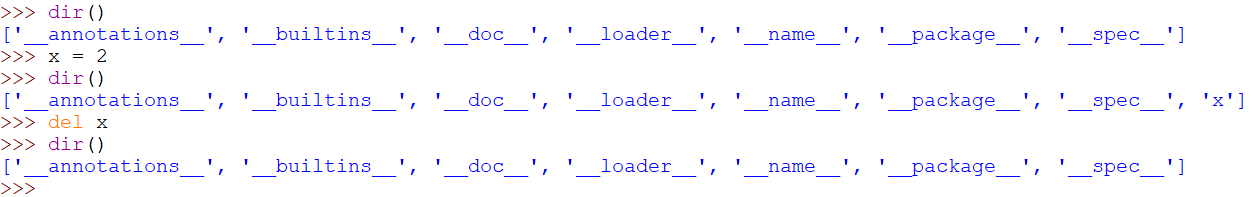 Scope
If we use a variable name that doesn’t exist
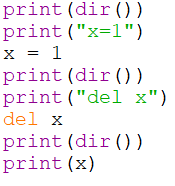 Scope
If we use a variable name that doesn’t exist
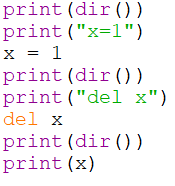 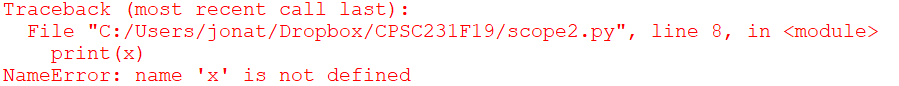 Scope
When we enter an indented block 
This namespace can be changed 
But we have to be careful to not create a variable SOMETIMES
That our code uses ALL the time
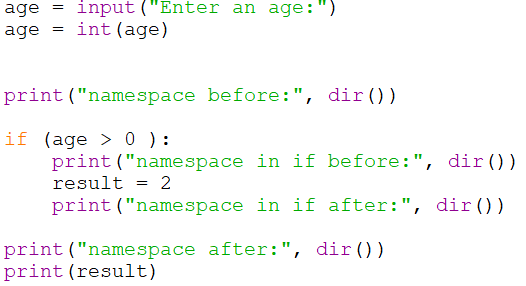 Testing
Testing
Black-box testing
Test the program without looking at the source code	
Tests are generally functional / behavioural

White-box testing
Design test cases for the program by looking at its source code
Tests are generally structural
White Box Test Coverage
Condition Coverage: Every decision point in the program is executed


Statement Coverage: Every statement in the program is executed


Path Coverage: Every possible path through the program is executed
Weaker
Stronger
White Box Test Coverage
if x >= 0:
     print(x)
else:
     print(“x is neg”)
if y >= 0 :
     print(y)
else:
     print(“y is neg”)
print(“done”)
Condition Coverage: Every decision point in the program is executed


Statement Coverage: Every statement in the program is executed


Path Coverage: Every possible path through the program is executed
White Box Test Coverage
x >= 0
Condition Coverage: Every decision point in the program is executed



Statement Coverage: Every statement in the program is executed


Path Coverage: Every possible path through the program is executed
x is neg
x
y >= 0
y
y is neg
done
White Box Test Coverage
x >= 0
Condition Coverage: Every decision point in the program is executed
Test1: x=1, y=1

Statement Coverage: Every statement in the program is executed

Path Coverage: Every possible path through the program is executed
x is neg
x
y >= 0
y
y is neg
done
White Box Test Coverage
x >= 0
Condition Coverage: Every decision point in the program is executed
Test1: x=1, y=1

Statement Coverage: Every statement in the program is executed
Test1: x=1, y=1
Test2: x=-1, y=-1

Path Coverage: Every possible path through the program is executed
x is neg
x
y >= 0
y
y is neg
done
White Box Test Coverage
x >= 0
Condition Coverage: Every decision point in the program is executed
Test1: x=1, y=1

Statement Coverage: Every statement in the program is executed
Test1: x=1, y=1
Test2: x=-1, y=-1

Path Coverage: Every possible path through the program is executed
Test1: x=1, y=1
Test2: x=-1, y=-1
Test3: x=-1, y=1
Test4: x=1, y=-1
x is neg
x
y >= 0
y
y is neg
done
Boundary Testing
A fourth type of white box testing
Testing closely around border of decisions
Improvement on path testing

if x >= 0:
  print(x)
else:
  print(“x is neg”)

Boundary is around 0
Test integers x=-1,0,1
x >= 0
x
x is neg
done
Onward to … repetition.
Jonathan Hudson
jwhudson@ucalgary.ca
https://pages.cpsc.ucalgary.ca/~jwhudson/